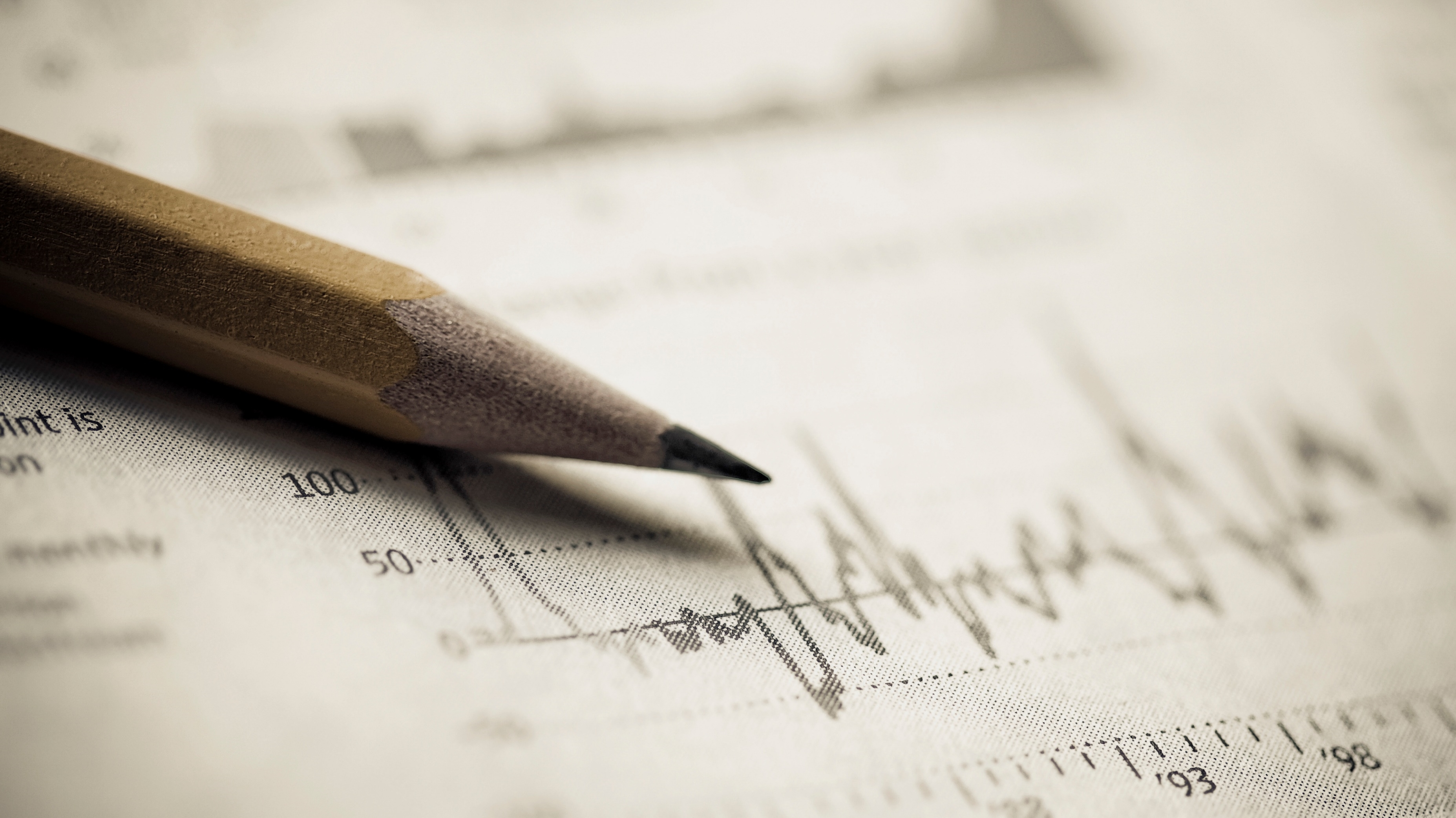 Preparing for weather emergencies in Barbados
AUDREY A. JONES-DRAYTON, CPHE, IPHE
CARIBBEAN ASSOCIATION OF HOME ECONOMISTS INC.
March 19, 2022
1
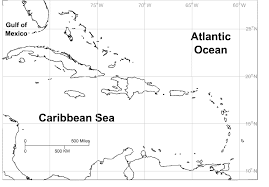 2
THE REPUBLIC OF BARBADOS
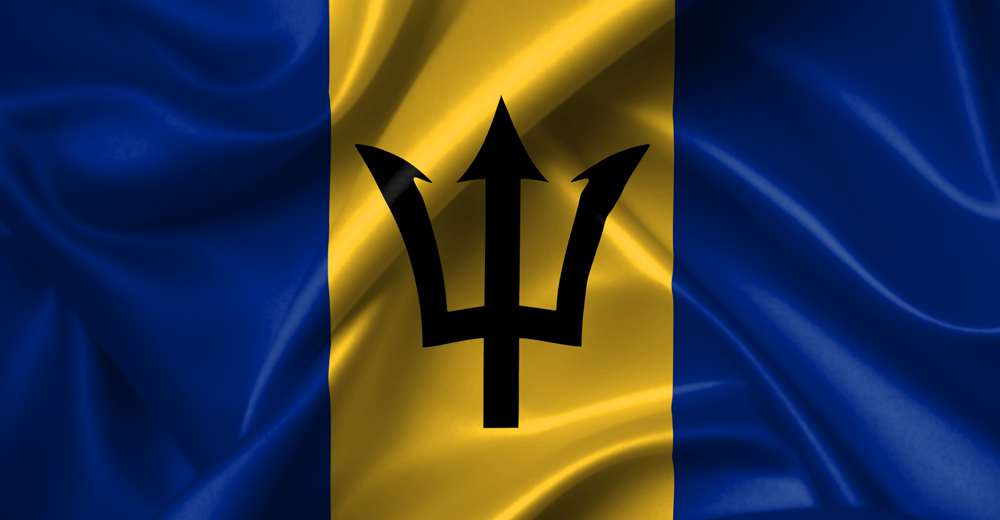 THE BROKEN TRIDENT
3
COAT OF ARMS
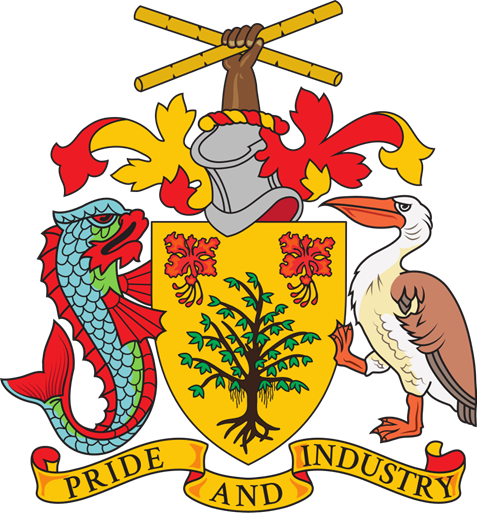 MAP OF BARBADOS
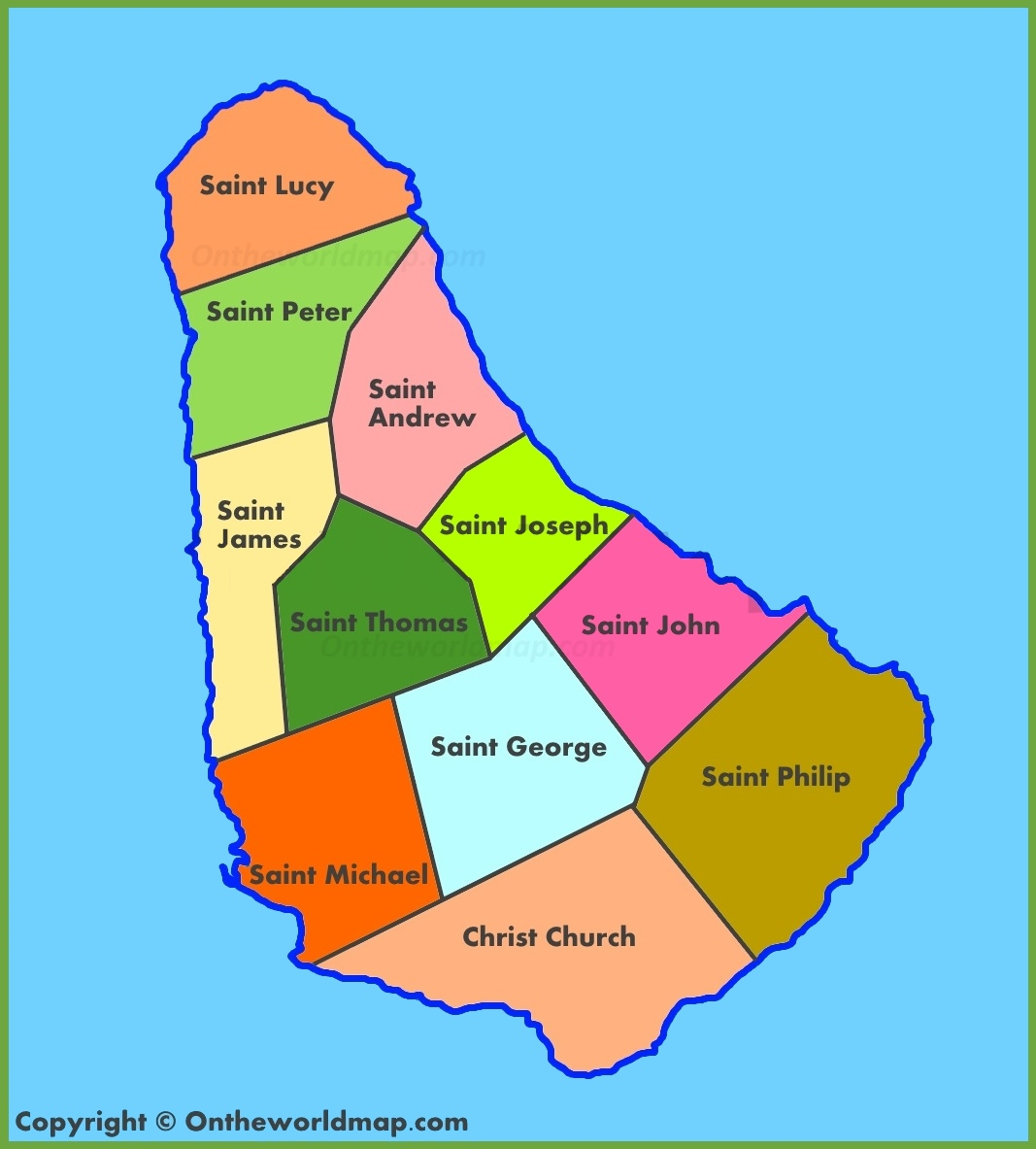 11 Parishes

166 sq. miles

21 miles X 14 miles

Population:   289,096
5
Weather defined…
The atmosphere in a location at any given time,  place as affected or induced by heat, dryness, sunshine, wind, rain, pressure, moisture, etc.
6
[Speaker Notes: Simply put weather refers to as the state of the atmosphere in a location at a given place or time as regards to heat, dryness, sunshine, wind, rain, pressure, moisture etc. While one immediately thinks about storms and  hurricane in the Caribbean we forced to consider emergencies. What comes to mind is the recent eruption]
Weather Emergencies
Storms
    Hurricanes
    Volcanos 
    Floods
    Earthquakes

    Landslides
    Mudslides
    Tsunamis
    Tornados
    Drought/Wild fires
7
Old Mariners Rhyme
Is this still applicable?
8
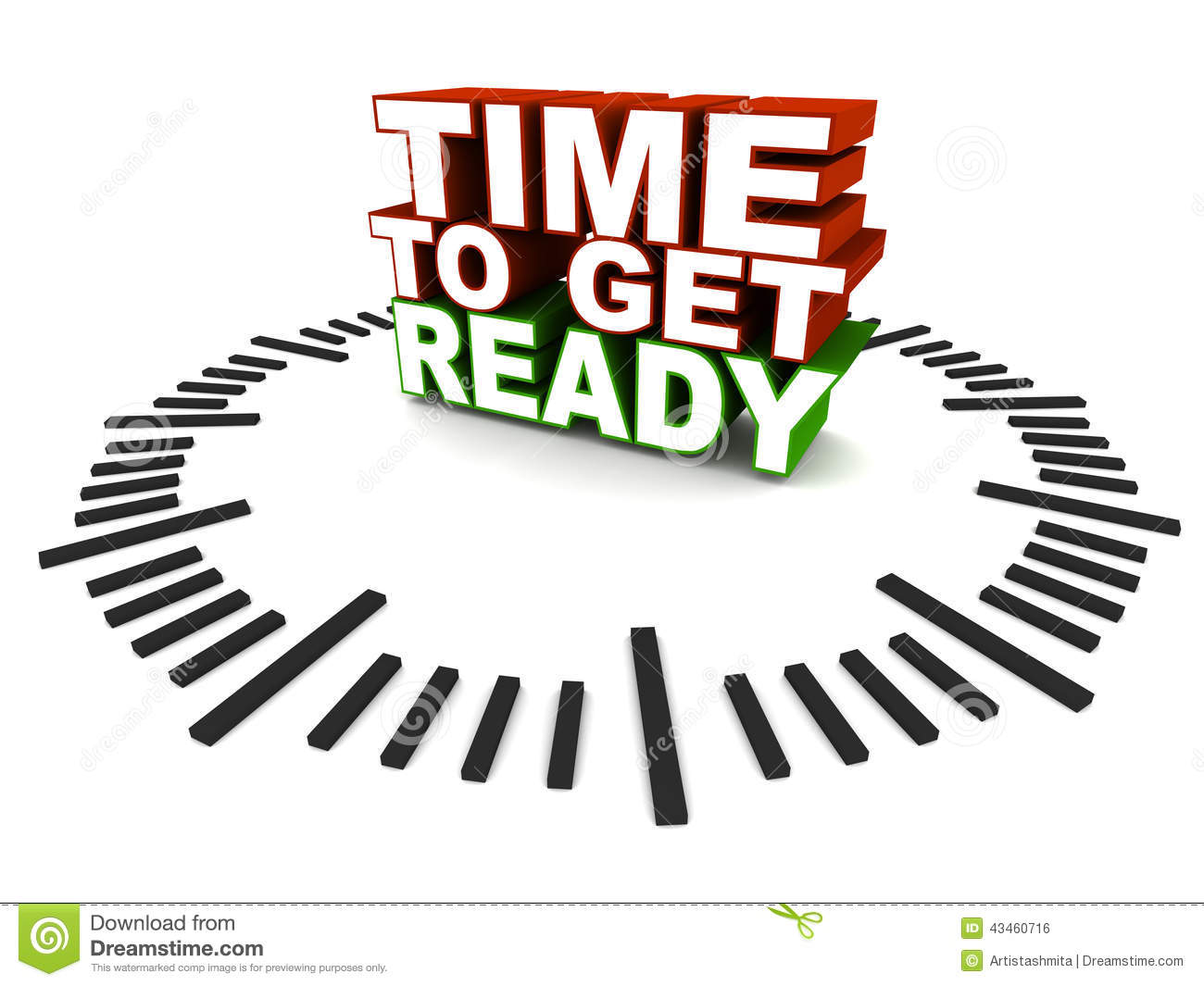 Hurricanes to remember …
Janet 
September  22, 1955
Cat 5         174 mph
38 dead
10
Signs
in the sky
Red sky at night 
sailor’s delight
Red sky in the morning, 
sailor’s warning (foul weather)

Matthew  16:2-3
12
Remembering Hurricane Janet  1955
No radios
No Television in most homes
Not many telephones
Bells and town criers
Horns from sugar factories
Conch shells
Word of mouth
13
Remembering Hurricane Janet 1955
Poor housing stock
Manual tools
Storm Carpenters
20,000 homeless
14
Remembering Hurricane Janet 1955
Stronger houses damaged
15
Hurricanes to remember …

Now..
Elsa

July 2021

Cat 1   85 - 100 mph
16
17
18
19
Emergency Management
The agency responsible for sensitizing and sanctioning preparedness  in the Caribbean is the  Caribbean Disaster Emergency Agency (CDEMA). https://cdema.org/ This organization is charged with overseeing, implementing and monitoring all activities within this region. All organizations and institutions, schools included, are subject to its policies. 


Each state (country) has its own arm of  emergency management. In Barbados it is the Department of Emergency Management (DEM)  https://www.dem.gov.bb/
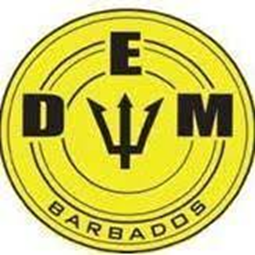 Local
- Community


- Regional
20
1. The Barbados Meteorological Office notifies the public by Public Service announcements and hurricane Tracking
2. The Barbados Government Information Service

 Radio

 Television

  Social Media

Memoranda for Central Government
- Educational Institutions
- Government and Non Governmental offices
- Transportation
- Essential officers all leave suspended.
- Closures and curfews until all clear.
Official communication channels
Public Service Announcements
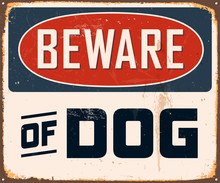 Armchair weathermen
21
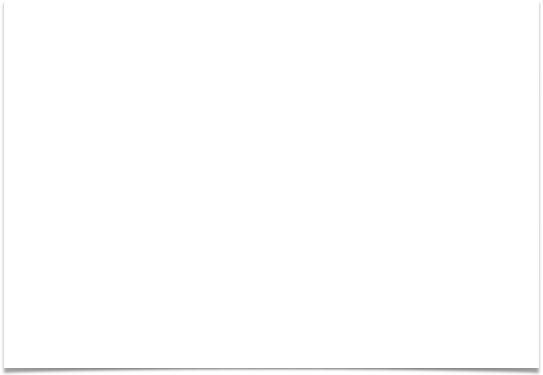 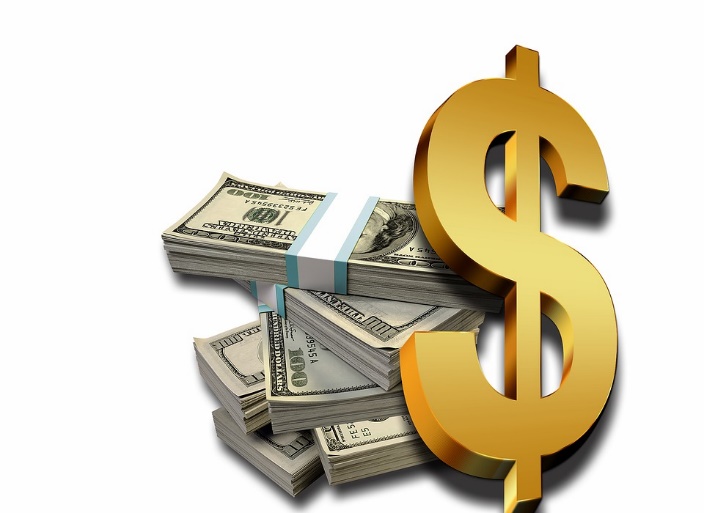 Shoppers on red alert
Typical Bajan preparation 
for weather emergencies

Don’t do this!!
22
Family Emergency Management
Do you have a family plan?

Families should:
- Familiarize family members with the plan.
Know the evacuation plan
Designate responsibility
-  Collect emergency supplies: Food, water,   medication, light, charging pack
- Pack evacuation bags (go-kits)
- Secure important documents in plastic/ waterproof
- Personal needs items: Masks, Toiletries, 
   disinfectant, sanitizer, clothes,    
   sanitary supplies, medications, inhalers etc.
- Make provision for pets
- Build a community support network: elderly, disabled
- Use Regional Building Code
Hurricanes/Storms
Floods
Tsunamis
Earthquakes
Volcanos
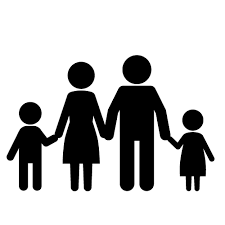 23
Emergency Management inSchools
School websites
Integrated into the curriculum
Health and Safety
Visiting speakers
Museum visits
Simulations
Tsunamis
Earthquakes
Books and story Telling
Simulations
First Aid
Roles and responsibilities.
24
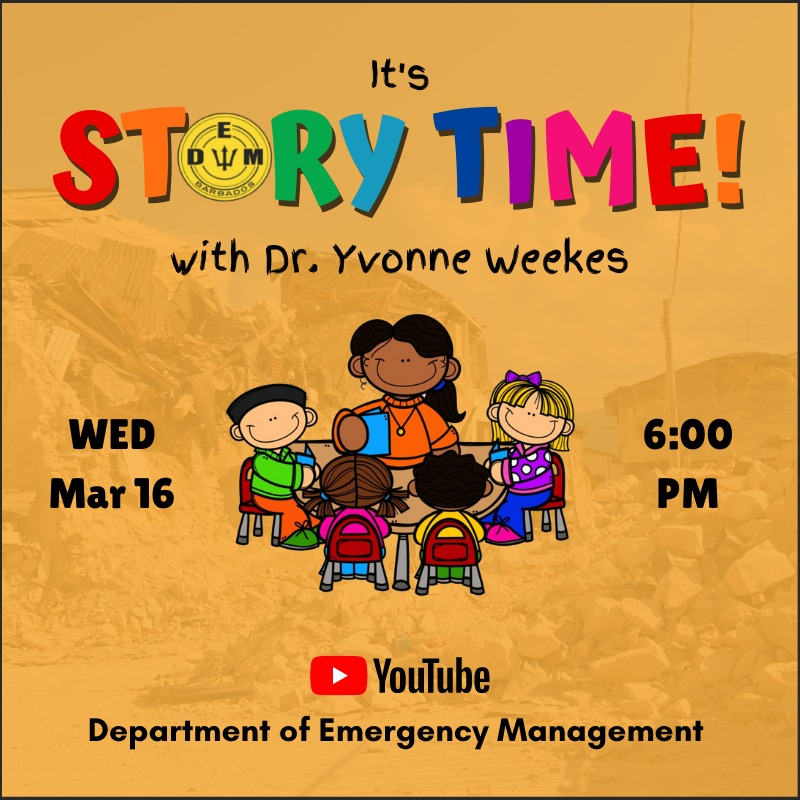 Country on alert
Shopping Frenzy
Securing Boats
Boarding up of buildings
25
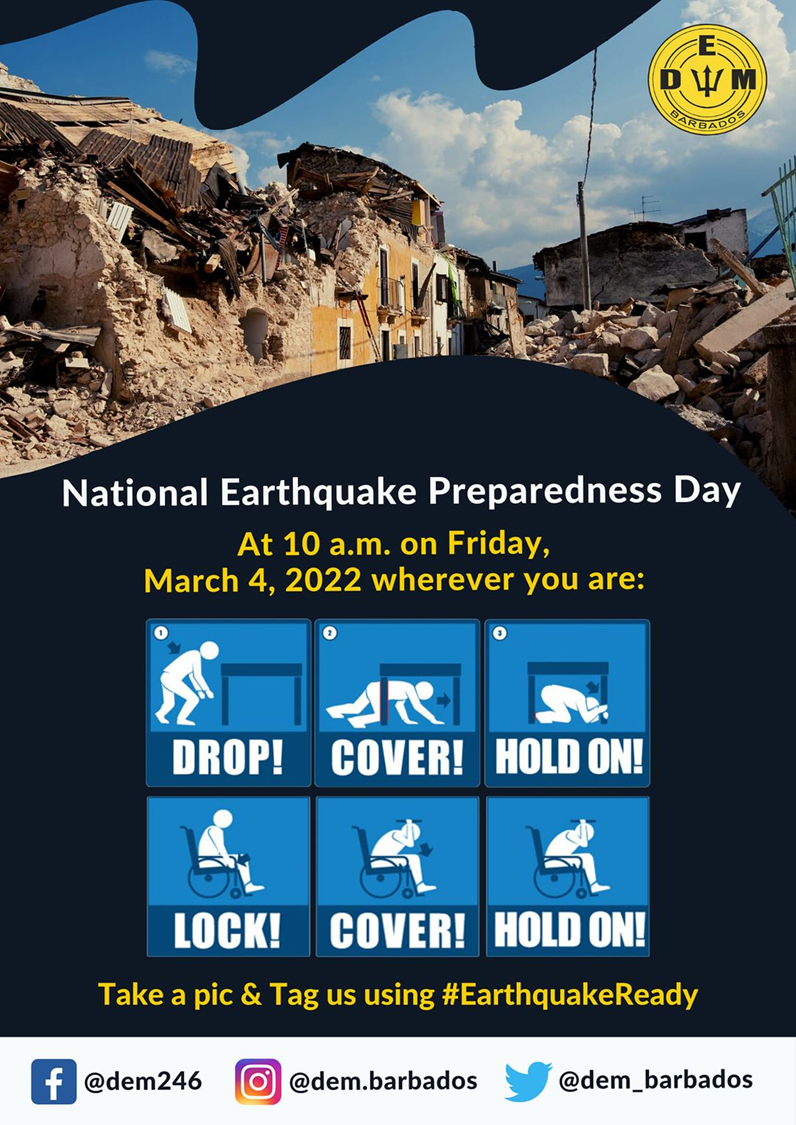 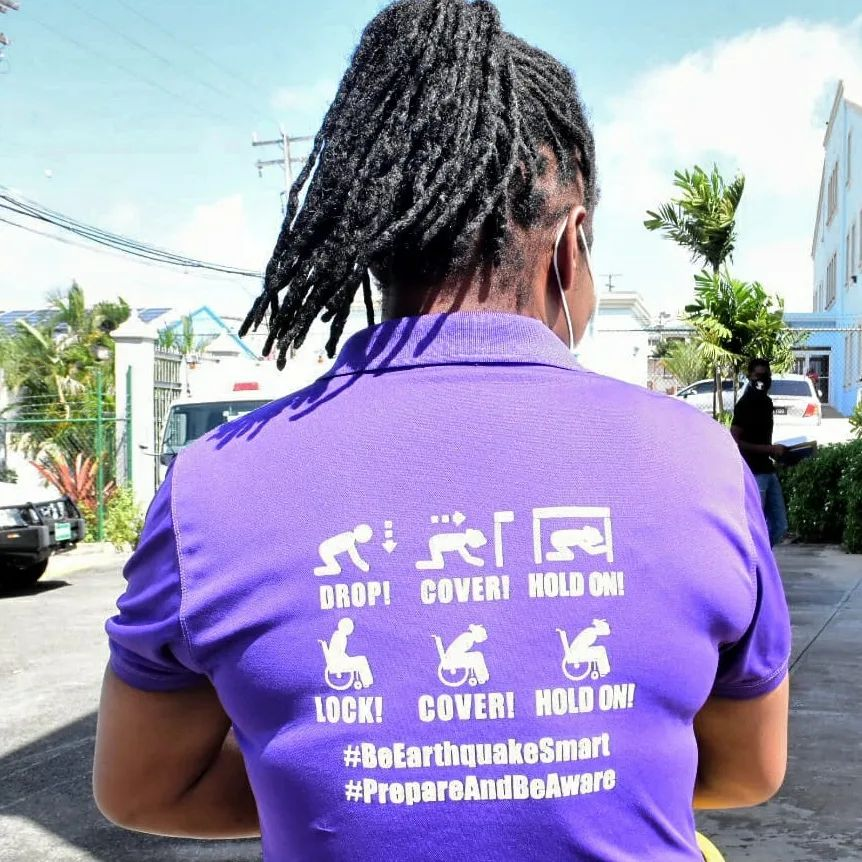 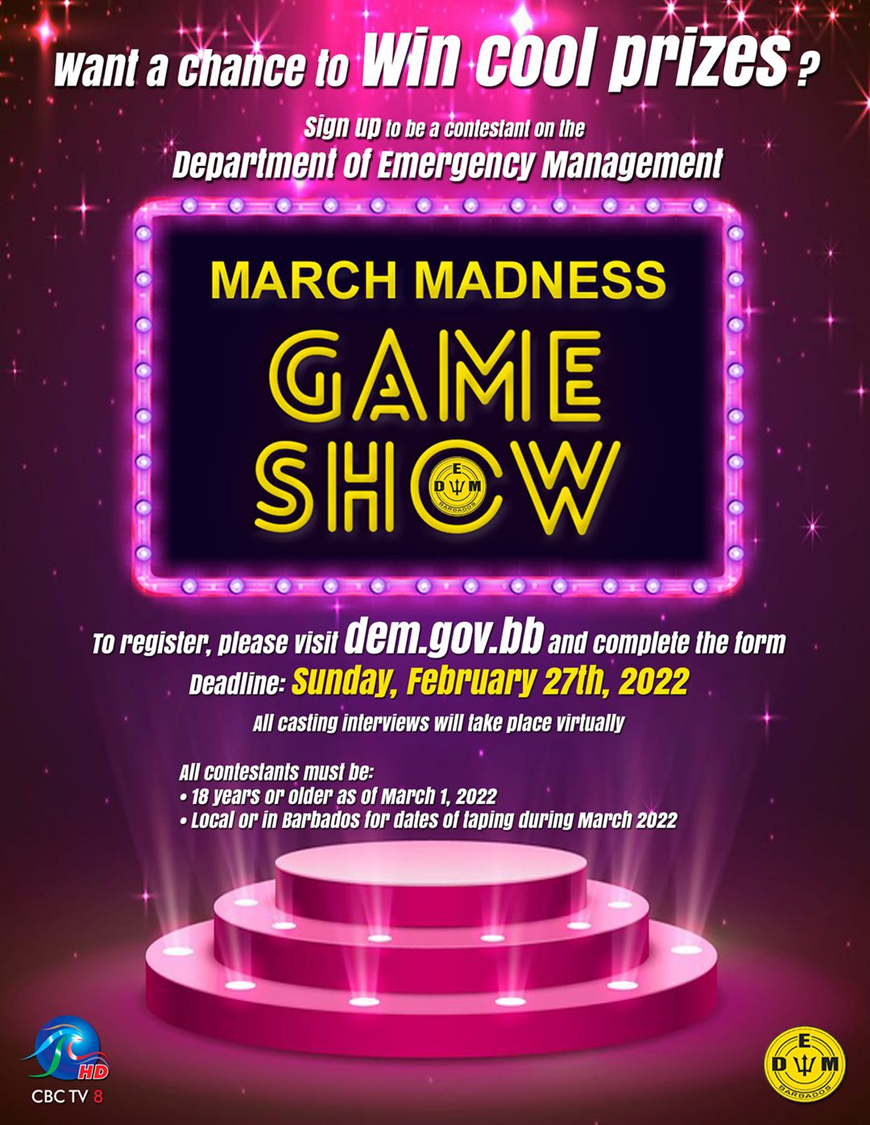 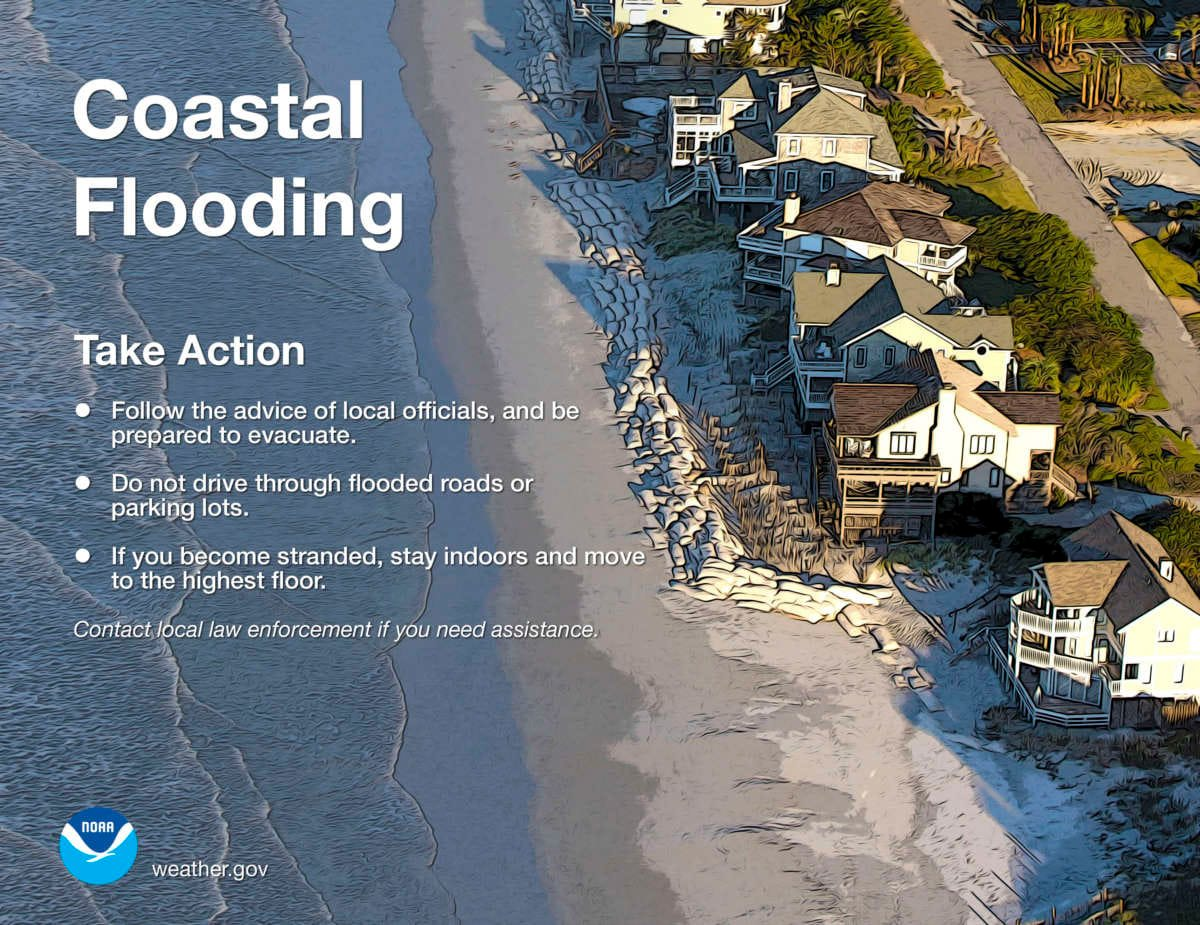 Prepare and be ready

Are you ready?
30
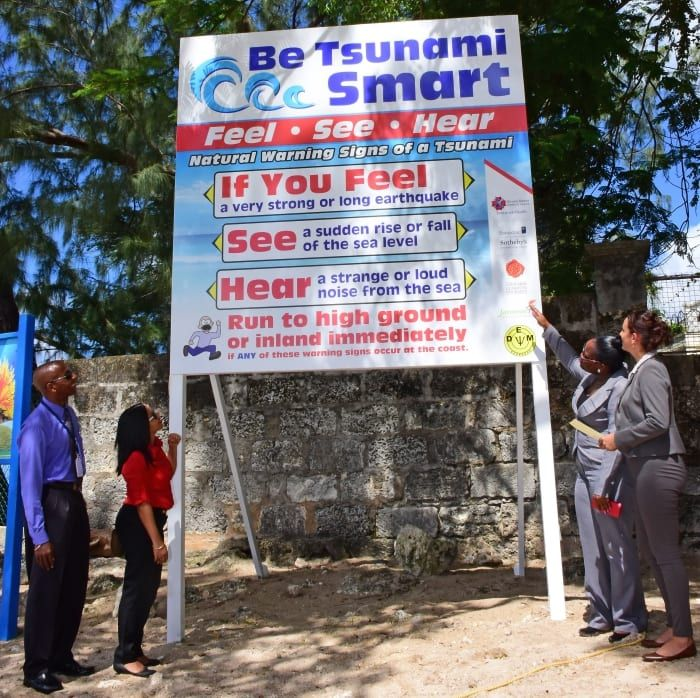 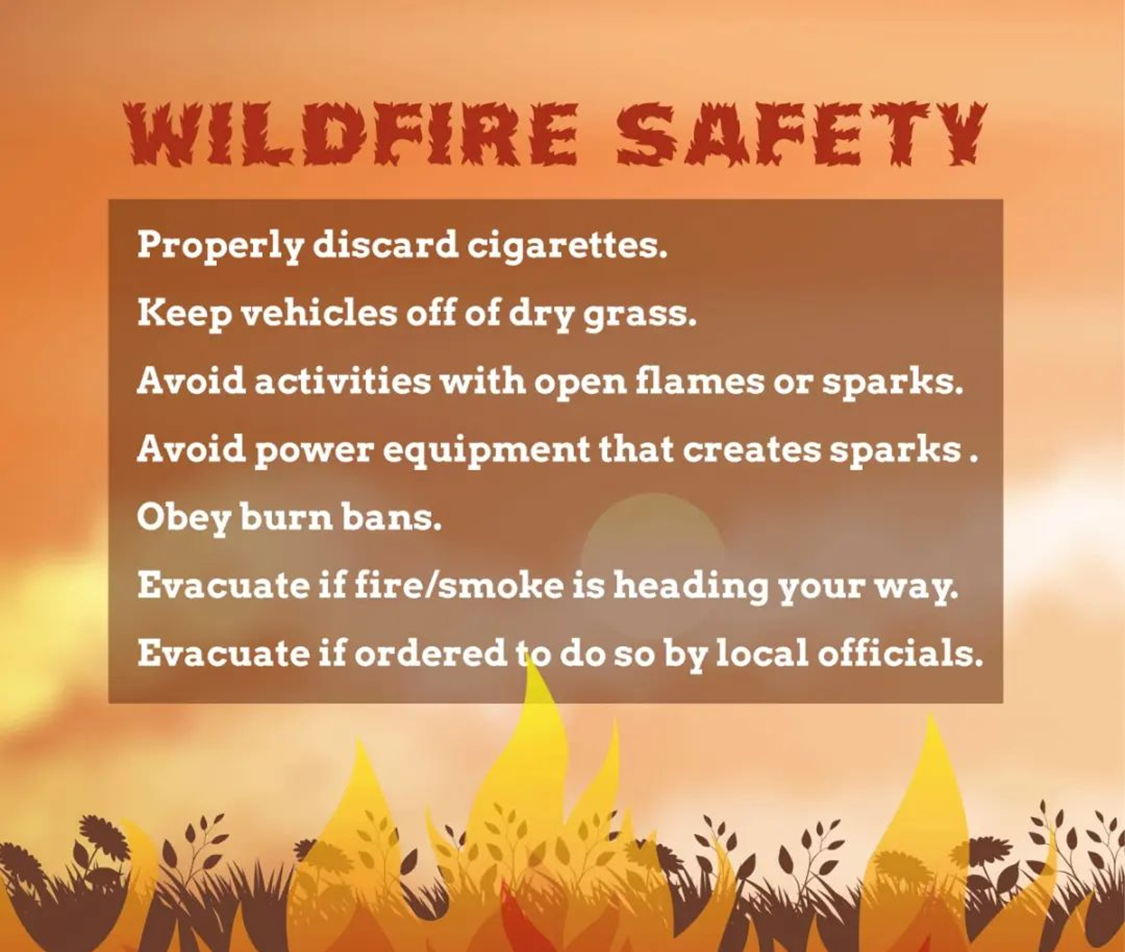 Simulation at the office. Duck ! Cover ! Hold!
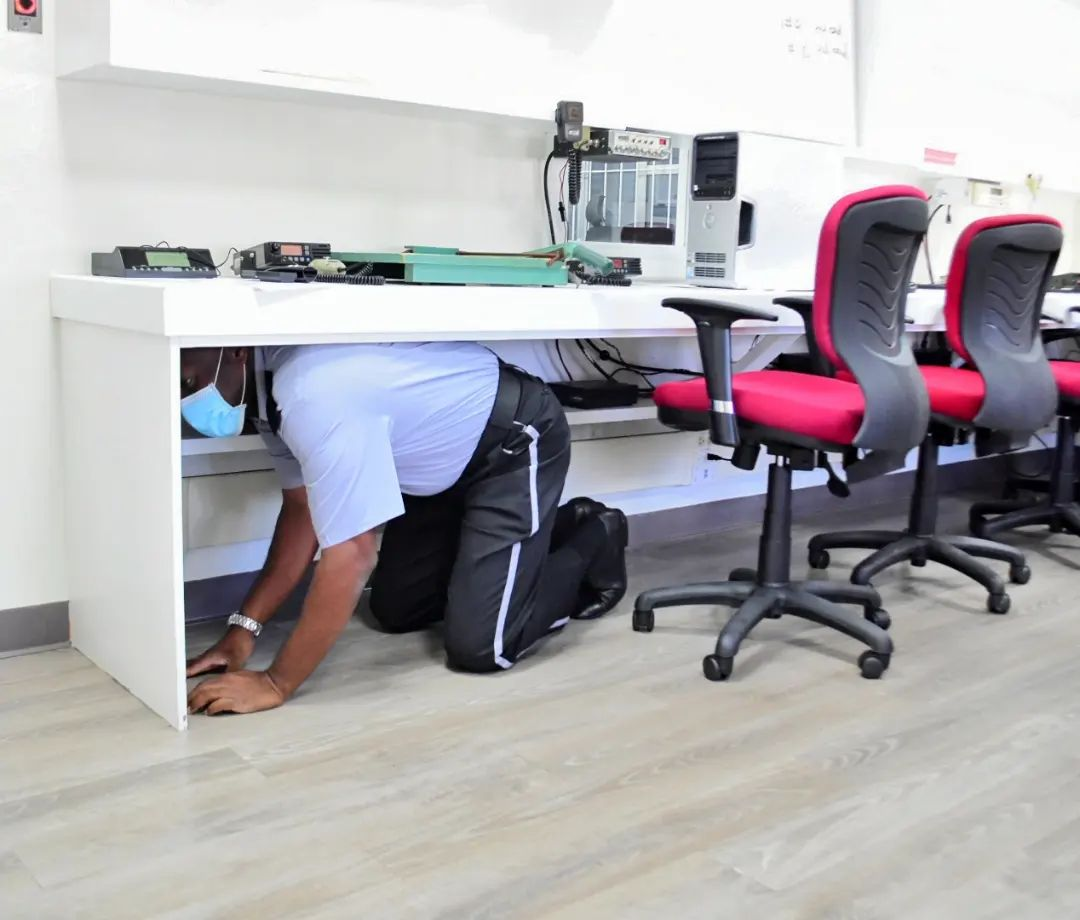 Simulation Exercise
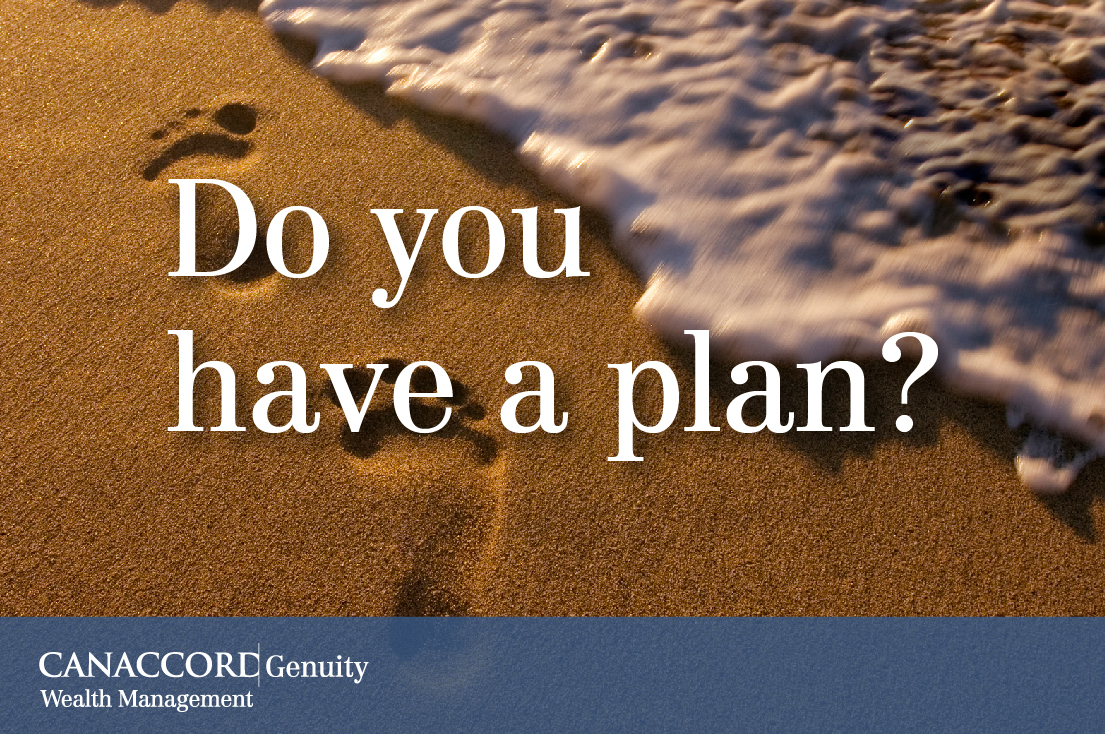 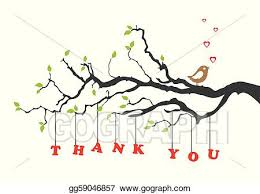